Beginning of Section S4.2
Detailed presentation of methodology, criteria and rating scale of the model 
Service Delivery

INTEROPERABILITY MATURITY ASSESSMENT FOR PUBLIC SERVICES
Service Delivery (B1)
Question:
B1: Delivery channels
Assesses through which channels the service is delivered towards the end user. This includes traditional (non-digital) and digital channels.
B1: Example
Traditional (Counter / desk, Postal, Telephone)
Digital (Dedicated application, Website and/or web portal, Not applicable)
B1: No score
2
Service Delivery (B2)
Question:
B2: Device, platform and/or browser dependency
Assesses whether the delivery channel is device / platform / browser independent. (technical interoperability – weight 40%)
B2: Example
Devices: PC; Tablet; Mobile Phone, …
Platforms: Windows OS; Mac OS; Mobile OS, Android, iOS, …
Browsers: Internet Explorer, Google Chrome; Firefox; Opera,
B2: Score:
Ad hoc: Single Device/ platform/ browser
Essential: Multiple Devices, platforms, browsers
Seamless: All common available devices, platforms, browsers
3
Service Delivery (B3)
Question:
B3: Form pre-filling
Re-use of existing trustworthy data sources to pre-fill forms. (semantic - technical interoperability – weight 40%)
B3: Example
Existing internal or external base registries (or other data sources) are used for the pre-filling of forms so name and address data are accurate. Pre-filling includes also the filling of drop-down boxes and/or auto-filling (automatic completion of key words).
B3: Score:
Ad hoc: No pre-filling
Essential: Partial pre-felling
Seamless: Full pre-filling or Not Applicable
4
Service Delivery (B4)
Question:
B4: Multilingualism
To what extent is multilingualism supported? (Organisational - semantic - technical interoperability – weight 10%)
B4: Example
Multilingual support is provided for:
the user interface only; 
the entire service (user interface, functional & technical documentation, online- and offline support documentation, etc.) 
is made available to end users in three languages.
B4: Score:
Ad hoc: Not at all
Essential: Partly, only the user interface is multilingual
Seamless: Fully, the entire service as such is multilingual
5
Service Delivery (B5)
Question:
B5: Cross-referencing
Does the public service promote the usage of its own or other (public) services through linking to/interlinking with other web sites?(Organisational - technical interoperability – weight 5%)
B5: Example
The service implements the organization-wide policy to link towards other public services (for example to deliver services relating to a life event). Links are typically made available via banners on the website of related public services.
B5: Score:
Ad hoc: No
Essential: Yes, the public service is referencing to other sites offering related public services
Seamless: Yes, the public service is being referenced from other sites and the public service is referencing to other sites offering related public services
6
Service Delivery (B6)
Question:
B6: Service Catalogues
Is the public service that is being delivered part of a service catalogue? (Organisational - Semantic - technical interoperability – weight 5%)
B6: Example
The public service is displayed on a government portal that holds a full repository of all public services offered to citizens, to increase the awareness and usage of the public service.
B5: Score:
Ad hoc: No, even though there is a Service Catalogue in place
Essential: No, because there is no Service Catalogue available.
Seamless: Yes, the service is included in the Service Catalogue.
7
End of Section S4.2
Funding
This training material has been developed in the context of the training actions of the National Centre of Public Administration and Local Government.
The SlideWiki project that belongs to the «Large-scale pilots for collaborative OpenCourseWare authoring, multiplatform delivery and Learning Analytics» has funded only the restructuring of the existing F2F Training material to an opencourseware version.
The SlideWiki project is being implemented in the context of the European Programme «Horizon 2020» and it is being funded by European Union.
Notes
Notes regarding the previous versions of the current work
The current version of the work is version 1.0. 
Previous versions are:
Version of F2F Training material regarding Interoperability Maturity Assessment for Public Services available here.
Notes Licensing
The current training material is provided under the terms of use of the License Creative Commons Attribution-NonCommercial 4.0 International (CC BY-NC 4.0) or newer. 

From this license is excluded the work from third parties e.g. photos, diagrams etc, that are included in this material and they are explicitly referred, including the terms of use from the third parties in the «Note of Use of third parties work».
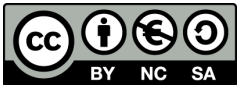 Maintenance Notes
Any copy, redistribute, remix or transform build on this material should contain:
The appropriate credit
The licensing note
The declaration of the maintenance note
The note for the use of third parties work (if applicable)
including the relevant links to material and the above mentioned notes.